The Justice Academy
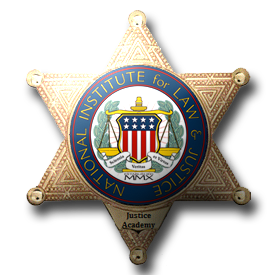 Advanced SQL-Geographic Operators
In order to be effective at employing SQL within the GIS environment, users must become rather familiar with the language and its intricacies as applied specifically to the GIS software. Relative to the utilization of special operators within SQL scripts, many GIS manufacturers have adopted a standard set of operators which provide for mathematical functions, comparisons, and vertical queries. As mentioned in earlier pages, these operators are used within either the Select statement or the Where Condition, depending upon the need. Mathematical OperatorsThe standard set of mathematical operators used by the MapInfo product line include:
 Symbol Purpose Use
 
 + Plus A + B
 - Minus A - B
 * Times A * B
 / Divide A / B
 ^ Exponent A ^ B
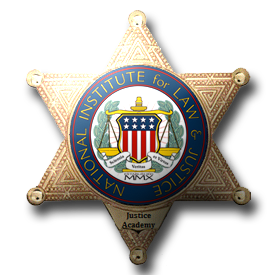 Operators and Date Fields
These mathematical operators can be used within the more traditional types of queries to perform a mathematical computation between two sets of field values such as round((POP_90 - POP_80)/POP_80) to determine the percentage change in population or can be used against date fields to derive subsets of data which profile temporal conditions. When you add numbers to dates, or subtract numbers from dates, MapInfo treats the numbers as specifying a number of days. If you want to add or subtract a week, you would use the number 7. When you want to add or subtract a month, you could use either 30 or 31. When MapInfo subtracts a date from another date, the resulting number indicates a number of days. Having the ability to use mathematical operators against date oriented fields provides the GIS user with the luxury of determining things like spatial distribution patterns based on temporal conditions. This is very important if you are attempting to determine how the vegetation patterns for a specific region looked like ten years ago or for modeling future spatial distributions.
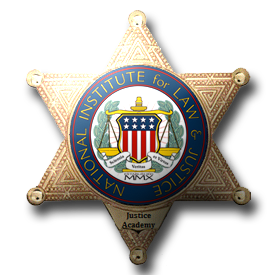 Comparison Operators
Comparison Operators are used to facilitate the extraction of records and values which meet specified logical criteria. In other words, if a record in the database satisfies a specific condition, it will be selected for inclusion within a Browser and Mapper table. The comparison operators can be used to facilitate either numerical, string, date, or logical comparisons. The comparison operators used by MapInfo are:
 Operator Function
 = Equals
 <> Not Equals
 > Greater Than
 < Less Than
 >= Greater Than or Equal To
 <= Less Than or Equal To
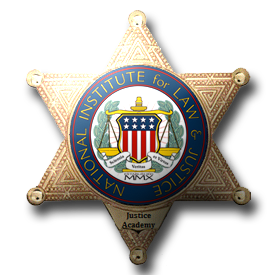 Numerical comparisons
Numerical comparisons involve numerically valued data fields and are created without the use of double quotes. Statements such as Where otterobs.Age <= 10 or VetData.whitecount >= 5000 are examples of numerical comparisons which can be used. String comparisons require the use of double quotes to disclose the variable value and are applied against character based fields. Where Colony# = "A" or Colony# <> = "B" are classic examples of string comparisons which can be performed. Date Comparisons also require the use of double quotes around the variable and are typically used to create subsets of data which can profile changes to phenomena over time. Where Clearcut < "01/01/90" or Pollution < "1000ppm" and DateObs <= "10/01/75" profile the use of this option.
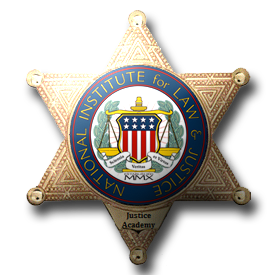 Geographic Operators
The most complex set of operators used by GIS systems involve what are termed Geographic Operators. This special set of commands have been developed to facilitate vertical queries within the GIS environment. Heretofore, we have concentrated upon the use of SQL to satisfy horizontal queries between data tables, but equally important, is the ability to ask questions of the relationships which exist between the various layers used to formulate a stack. For this purpose, a special set of operators have been developed. MapInfo has several geographic operators and they are used to select objects based on their spatial relationship to some other object. MapInfo has a special keyword that you use with geographic operators named obj or object . This keyword tells MapInfo that it has to get values based on the graphic objects in the table rather than in tabular data. The geographic operators are placed in between the objects being specified in the query. The geographic operators available are:
 Command Function
 Contains ObjectA contains ObjectB's Centroid
 Contains Entire ObjectA contains entire ObjectB
 Contains Part ObjectA contains part of ObjectB
 Within ObjectB's centroid within ObjectA
 Entirely Within ObjectB entirely within ObjectA
 Partly Within Part of ObjectB within ObjectA
 Intersects Part of ObjectB intersect ObjectA
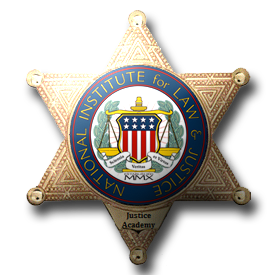 When deciding upon the sub-regional strategy to be used in creating a polygon, it is advisable to look ahead and envision what types of vertical queries you might develop as part of the analysis phase of the project. This is critical to the use of geographic operators. It is always suggested that each whole region that you develop be comprised of several sub-regions, even if it means using a grid feature to earmark sub regional areas. The point is not such relevant to the geocoding of data tables, but rather to the use of the contains or within commands. By stratifying each overall region into many small sub-regions, when you employ the contains or within commands, MapInfo will isolate only those sub-regions in which data was found. If you do not fragment the region into smaller components, the software will be unable to distinguish smaller sub-regional boundaries and will only select the entire region. This does not facilitate the multivariate analysis process to the level necessary to differentiate, for example, clusters of kelp and food supplies from the overall boundary of these phenomena .
The graphic below illustrates a hypothetical boundary comprised of six segments and an SQL query which utilized the Contain.obj to isolate just those subsections of the boundary which fall within (or overlap) the second boundary. The optimal goal is to develop a map which provides a "checkerboard" effect and which isolates only those sub-regions which correlate. If you initially design your regions from a macro level perspective, then the lowest level of analysis that you will be able to examine will be at that macro level. Inevitably, you'll find yourself having to redesign the regions and re-accomplishing the development steps.
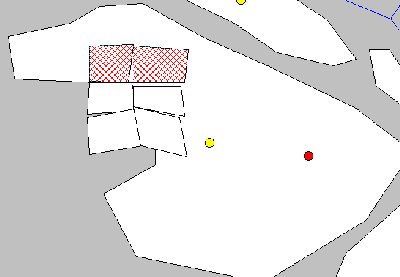 Applied Spatial Modeling
Now that you are familiar with the basic conceptual theories and practical skills associated with Geographic Information Systems, it's time to examine the potential applications of this tool as a mechanism for determining real and abstract phenomena and subsequently using this knowledge to formulate effective strategic and tactical level policies. In fact, it is also advantageous at this point to discuss how this new tool can actually change the way in which you think about the world and the judgments you come to relative to these matters. Generally speaking, most students that I have ever met tend to dissect and interpret how the world is put together from a rather univariate perspective. The temptation of most people for that matter is to grab hold of the first potential explanation which occurs to them for a particular phenomena and then articulate their discovery as the only possible explanation. They tend to cling to their argument as though it were a reflection of their personal character, in spite of the introduction of new information which may invalidate their claims. The natural byproduct of such an exchange degenerates to nothing more than a contest of wills, and the truth of the matter is typically never isolated. This approach to problem solving (to reduce the complexity of the world's natural interactions to the most simplistic view possible) is certainly understandable. After all, it's hard to think up all of the possible reasons that something happens and then prioritize them into a coherent argument. It is extremely difficult for a person to change who they are, how they think about things, and for them to withhold judgment until all of the possible alternatives have been examined. We all know that who we are already, our cognitive abilities to reason, the methods we employ to arrive at a particular conclusion, and the judgments we make about the world cannot possibly be flawed. That would suggest that we are flawed and this is simply not acceptable.
Perhaps the most demonstrative factor between people who are trained in the scientific approach to problem solving and those employed by "lay people" is the ability of the former to recognize the innate complexities and interrelationships of the world and to employ a methodological structure to the problem solving effort which roots out the cause and effects of situations under study. The byproduct of these analyses is the engineering of a formula which can be employed to exploit the relationships discovered and then the formulation of strategic policies which control the outcome of efforts to manipulate the environment in which we live . This technique is not hard to master, but it does require practice and self discipline. The pace of today’s world, whether you plan to enter into business or government, exacerbates the temptation to cling to the univariate model because decisions must be made quickly. However, those people who are most effective at policy formulation realize that decisions about which way to go, how to proceed, and the consequences of their actions, do so from an informed perspective. This means that they do not make decisions in haste. They take the time to examine the complexities of the issues understudy and render decisions based on their assessments of what is best for all concerned based on the volumes of information that they have painstakingly put together.
The inherent design of Geographic Information System software is extremely conducive to replicating the scientific approach to problem solving . Data are stored into separate tables according to some logical design structure and represent information in a manner which considers attributes of value, space, and time. Similarly, the methods employed to represent geographical areas force the process toward a layered approach which necessarily sub-categorizes each individual layer into its own unique file format, while all the time paying attention to the spatial integrity of each layer, when aggregated. When combined with the ability to develop horizontal and vertical level queries about data values relative to space and time, GIS systems clearly become the most pragmatic tool available for developing complex scientifically oriented examinations. 

The key to using this tool to facilitate such scientific examinations rests with the awareness, on the part of the researcher, that things are not as simple as they may appear to be at first glance. The combined effects of multiple factors are usually responsible for fluctuations in the observed behavior of a dependent variable and the identification of these causative factors must be achieved if the researcher has any hope of isolating those factors which are, not only causative in nature, but which also can be controlled or manipulated toward achieving desired changes in the dependent variable.
To complicate matters, the more experienced researchers realize that they must also look for linkages between apparently dissimilar equations, which have a determinate degree of influence over one another, as well as a collective degree of influence to the equation under primary study. To illustrate this concept it is necessary to first establish a hypothetical situation which can be used for reference. Let us assume that we are engaged in the process of determining the answer to the following question. How do we increase the number of Sea Otter colonies along the California coastline? Our earlier discussions about the univariate mind set and its inappropriateness in dealing with the dilemma that we have created for ourselves here would probably yield a conclusion that involved the arbitrary relocation of breeding pairs of Sea Otters to other locations along the California coast as a solution. Such a policy decision would presume that by simply relocating a sufficient number of otters to other locations, humankind could satisfy its desire to have a larger number of these cute furry creatures scattered along the coastline. Once relocated, the otters would continue to mate, subsequently producing offspring who would find other mates, and in short order, California would be awash in otters from one end to the other. The simplicity of this notion would be comical if it weren't that this approach has already been tried. As you can imagine, the only thing that happened was that they ended up with a considerable number of dead Sea Otters.
A more appropriate methodological approach would have been to first isolate those independent variables which exist within established Sea Otter colonies and which were suspected of having a demonstrative impact. Hypothetical inferences should then be made between the presence of these influences and the existence of the otter colony. Data relative to each of these variables is then collected, quantified, and stored for later examination. In the example used to teach you about multivariate correlation modeling, I identified several independent variables which theoretically possessed some degree of influence over the population of the colony. For this example, we will limit the number of IndVars to three. X1 = Kelp Bed Volume, X2 = Otter Preferred Food Supplies, and X3 = Sea Activity Levels for the area occupied by the otter colony. A straight forward multiple correlation model would quantify the resultant formula as follows: Y’ = a + bX1 + bX2 + bX3 where(Y’) represents the quantity of Sea Otters within the colony(a) represents the slope intercept of the multiple correlation equation(bX1) represents the regression coefficient and multiplier for Kelp Bed Volume(bX2) represents the regression coefficient and multiplier for Preferred Food Supplies(bX3) represents the regression coefficient and multiplier for Sea Activity Level
But keeping within the theme of complexity in modeling, a more appropriate approach would be to use the capabilities of GIS to expand the model to its most fundamental components. This effort then facilitates the assessment of which IndVars might be first order influences upon the otter colony and in turn, which of them might be humanly controllable. In the graphic below, I have expanded the analysis to illustrate the collective empirical model which relates directly to the otter population and also profiled three indirect models. These indirect models have relevance to isolating the most predominant influences on each of the IndVars used in the otter survivability equation. They can be used to conduct a micro-level examination of the primary influences over kelp growth, otter food supply, and sea activity levels. In turn, each of the causative influences in these models can be assessed relative to their degree of controllability and subsequent suitability for manipulation.
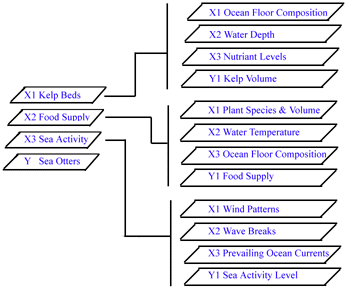 As you can see, the hypothetical model used to predict kelp growth includes variables such as the composition of the ocean floor, water depth, and nutrient levels as its primary causative factors for determining the volume of kelp which will grow within a geographic region. A great deal of theoretical support can be offered to support the contention that these phenomena exert some degree of influence, but for this example, lets just presume that strong positive correlation coefficients have been realized through traditional empirical analysis methods and that these figures have been validated through component file aggregation and vertical comparisons. The second subset reflects that otter preferred food supplies (crustaceans & mollusks) are primarily dependent upon water temperature, plant volume and diversity, and ocean floor composition.
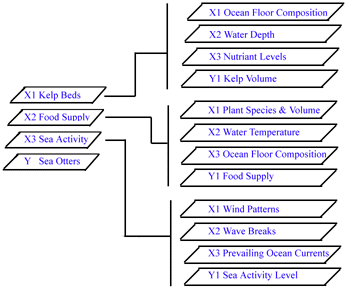 The collective influence of the correct amounts of plant species, combined with ideal water temperature levels and a rocky ocean floor theoretically provides the ideal environment for crustaceans and mollusks to thrive, which in turn serve as the primary food source for other species including the sea otters. The last subset has reference to sea activity levels and suggests that prevailing wind patterns, combined with the presence or absence of physical formations which inhibit water flow, combined with prevailing currents account for the most predominant factors in determining the strength of sea activity levels. Surge, wave action, and extreme tidal flows are all influenced by these three phenomena.
Perhaps the most challenging aspect of using Geographic Information Systems toward spatial modeling is the recognition that each of these IndVars included in this study must be recreated within the GIS environment before they can be examined. More traditional forms of empirical analysis would simply rely on sampling methods and approximation schemes to quantify information relative to these phenomena, but with GIS, we can use air or satellite photography to serve as the base layer and then create each IndVar layer through a combination of photo interpretation, GPS based ground truth’ing, and transect/sub-regional data collection. The aggregate effect of this multifaceted approach creates an analytical environment which allows researchers to employ a host of tools to determine hypothesized relationships. The most prominent of these tools would be the use of thematic analysis to profile sub-regional areas which display the most optimum singular conditions, combined with SQL based overlap analysis. This combinatorial approach would zero in on those sub-regions which demonstrated the most likely combination of influences and collectively, the research effort would most likely delineate that ideal sea otter habitat is a delicate balance of factors.
From the strategists perspective, several controllable influences would have been identified as a byproduct of the micro-level analysis which was conducted and which could be applied to answering the initial question of “how do we increase the number of sea otter colonies along the California coastline?”. Our research would indicate that relocation of breeding pairs is but one variable which must be considered. A site identification effort which located those regions that maintain similar water temperature ranges, wind patterns, prevailing ocean currents, and bottom topography must also be found, if we are to assure any degree of success. In addition to these "non-controllable" factors, there are several other variables which could be manipulated within these regions that could increase the probability of a successful transplant. Prior to the relocation of our breeding pairs, it might be necessary to create artificial reefs which could control wave action and which would also minimize the adverse effects brought about by radical fluctuations in the ecosystem that the otters might be unable to cope with. Additionally we could manipulate the composition of the ocean floor to provide a more stable environment for potential food supplies and transplant indigenous species of underwater plant life from the host area to the experimental site.
GIS systems make it much easier to engage in this form of complex empirical modeling. Prior to the development of these types of systems, a good deal of labor intensive hand work had to be done. This involved assembling large teams of field researchers who would map areas by hand and then teams of analysts would examine the information collected, construct transparencies from the data, and develop interpretations and conclusions. As you can imagine, this was a very expensive process. 

Today’s GIS systems make these types of advanced research efforts commonplace. They afford research principles with relatively inexpensive tools that can be used by empirically oriented team members to produce extremely complex models. The key to success in these endeavors is simply that those people using these tools cannot fall into the trap of oversimplification.